agenda
Sect 1:News with GabrielaGroup discussion
Sec 2:
News with TaylorA video lecture (20 mins) by Nancy FraserMental maping practiceArticle review (Crises Collide: Capitalism, Care, and COVID-19)
September
Group 1
Gabriela Amorim 
David Rodd
Rhea Voddhi
 Sydney Fough
Group 2
Anjelina Fernandes
Megan Nash
Ella Crimmins
Emma Quick
Group 3
Alexa Lerer
 Taylor Bull
 Kevin Kiley
Anjali Patel
Group 4
Kaitlyn Mahoney
 Sreya Devarakonda
Katherine Stuart
Ishita Gandhi
Patriarchal Capitalism
The oppression of women is very ancient. It existed before capitalism, which is also a system of oppression, but one that is more global in nature. 
Patriarchy can be defined in simple terms as the oppression and objectification of women by men which is impactful in their personal lives, but patriarchal capitalism affects women professional lives as well.
Characteristics of patriarchal capitalism
1) Women are “overexploited” in their workplace because of commercial capitalism and factory development.
2) Social order based on a sexual/ gender division of labor.
3) A hierarchy of activities in which the “masculine” ones are assigned high value and the “feminine” ones low value. 
4) Male Domination is characterized by the complete or partial absence of women’s rights. It always accompanies by physical, moral and emotional violence or in the realm of ideas at workplaces.
How Nancy criticizes the capitalist system
She relies on political and philosophical approaches, including Socialist, Marxist, Religious, and Nationalist viewpoints to challenge capitalism as a world- and self-relation. Nancy Fraser posits that we are currently in a “Crisis of Care”. She refers to problems and pressures performed from different directions by capitalism system affect on several social services, giving birth, raising children, taking care for the elderly and housework. Her speech evokes a story of two classes pursuing antithetical interests.
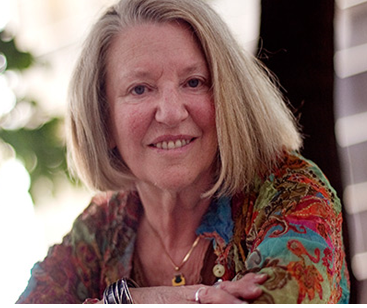 https://www.youtube.com/watch?v=zGXIZVI3PH8
 
(10:30- 34:20)
Question
How capitalism interacts with gender equality?
Contradictions of Capital and Care, Women Rights, Equity, Life World

 1- How Much “care works” including  "civil society" " public education“, "free medical care" , and “maternity leave” are  valued under Capitalism?
Direct/ Inverse/Mutual relationship
Capitalism
In depended Variable
Gender (In)equality
Depended Variable
Capitalism
Gender (In) Equality
Capitalism
In depended Variable
Exploitation
Expropriation
Domestic work
Gender Equality
Depended Variable
Shadow works
Demotic work
Care works
unpaid work
Gender inequality
Undervalued works
Please Use The Following Format For Your CRRs: 300-350 Words, Times New Roman, 12pt Font, Double-spaced, 1” Margins. Your CRR Should Be Divided Into Three Parts, Including
A) An overview:
•	What issue does the author address?
•	What is the central concept of the book, and what is its significance? If applicable, set out the positions in any relevant debate(s).

B) group discussion report 
What are one or two central point(s) you discussed in your group of the assigned chapter? 
What did your peers add to your knowledge?
 
C) Your point of view:
What did you learn from this chapter?
How can you apply new findings in your personal/social life?